2022華語文語料庫與能力基準整合應用工作坊（二）
華語文語料庫與能力基準應用
林慶隆  
                國家教育研究院   語文教育及編譯研究中心
Google meet 會議室
2022年5月28日（星期六）09:10-09:40
大 綱
臺大等大學
教學應用
僑委會、時代華語及教材原型
教材編輯
華語文能力測驗已於2021年8月新增TBCL對應欄位。
測驗
已有數十篇學位論文、期刊專書及研討會論文徵引或使用TBCL & COCT
研究
一、華語教學
（一）學校課程：
　國立臺灣大學華語教學碩士學位學程/110學年度第一學期/語料庫輔助華語教學/張莉萍　副教授

（二）2021華語文語料庫與能力基準應用競賽-教學組
　第三名：故事王國－小蝌蚪找媽媽（作者：葉詩頎）
　佳　作：我的家庭（作者：黃韻玲）
二、教材編輯
（一）僑委會：《來！學華語》
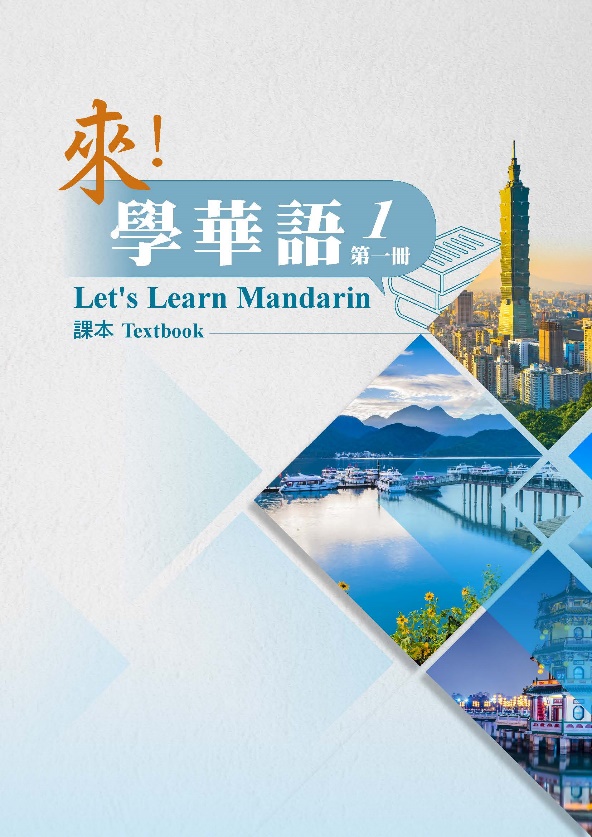 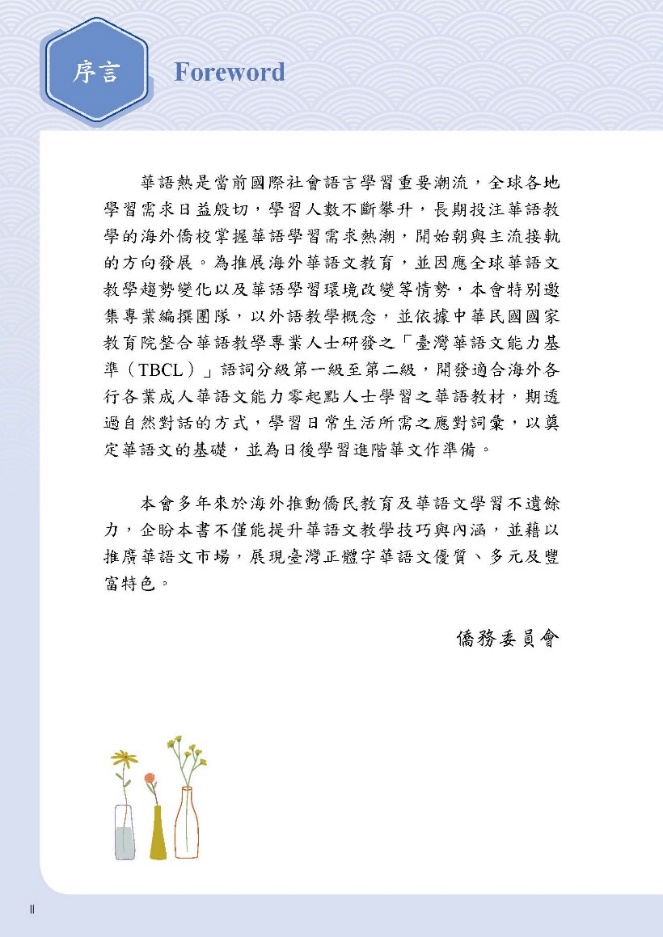 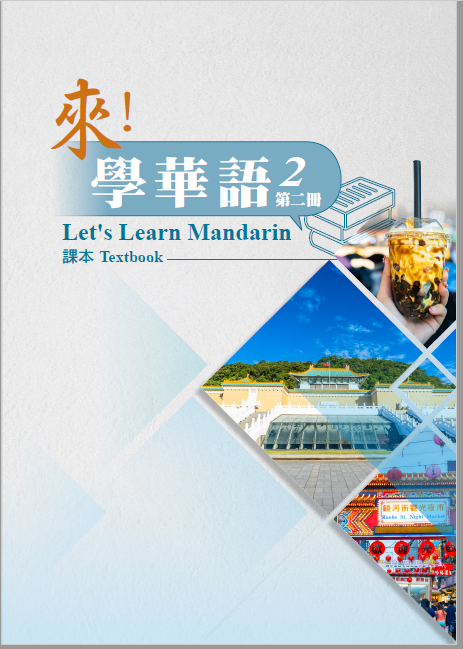 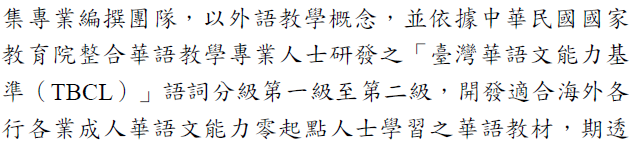 （二）《時代華語》
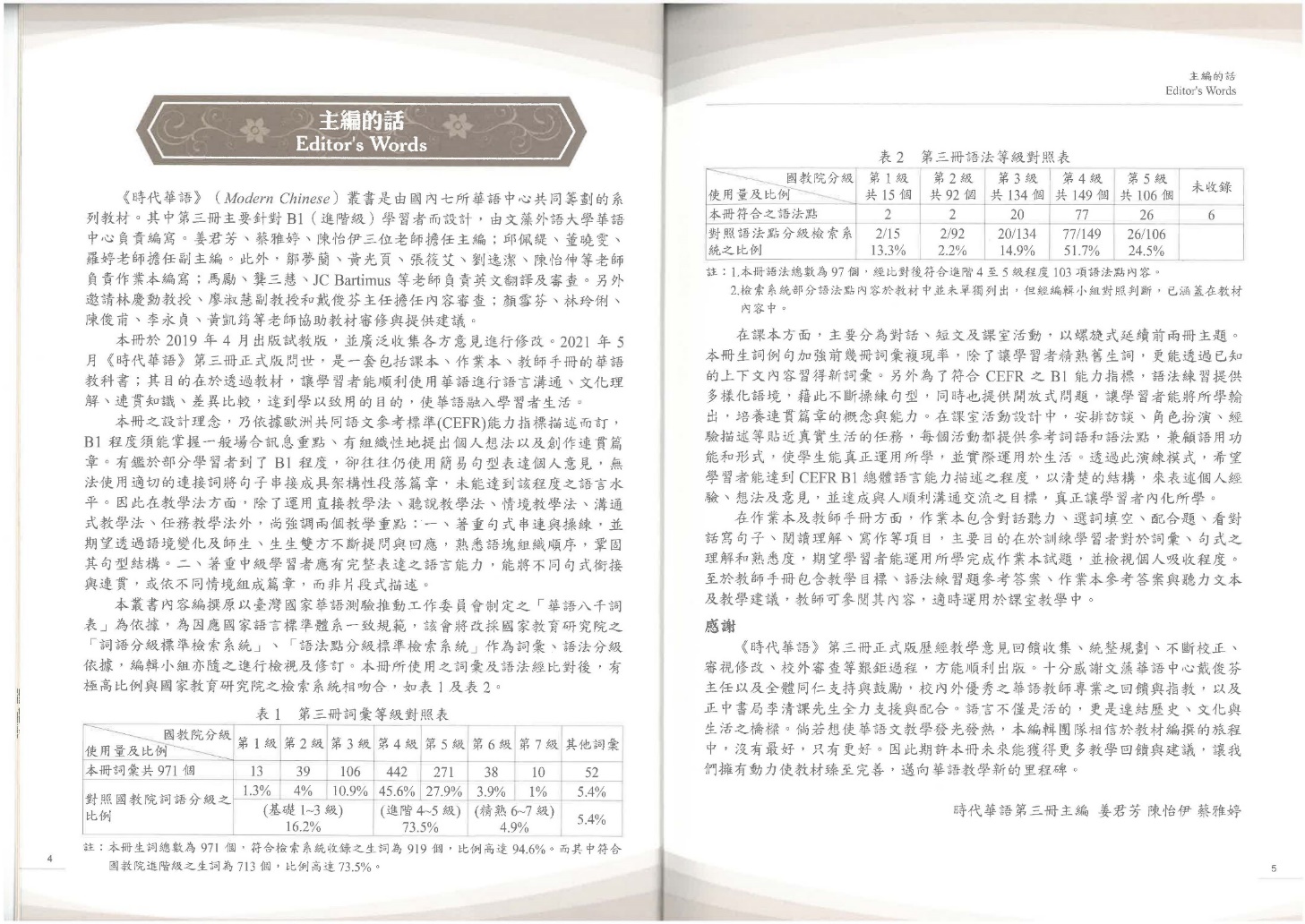 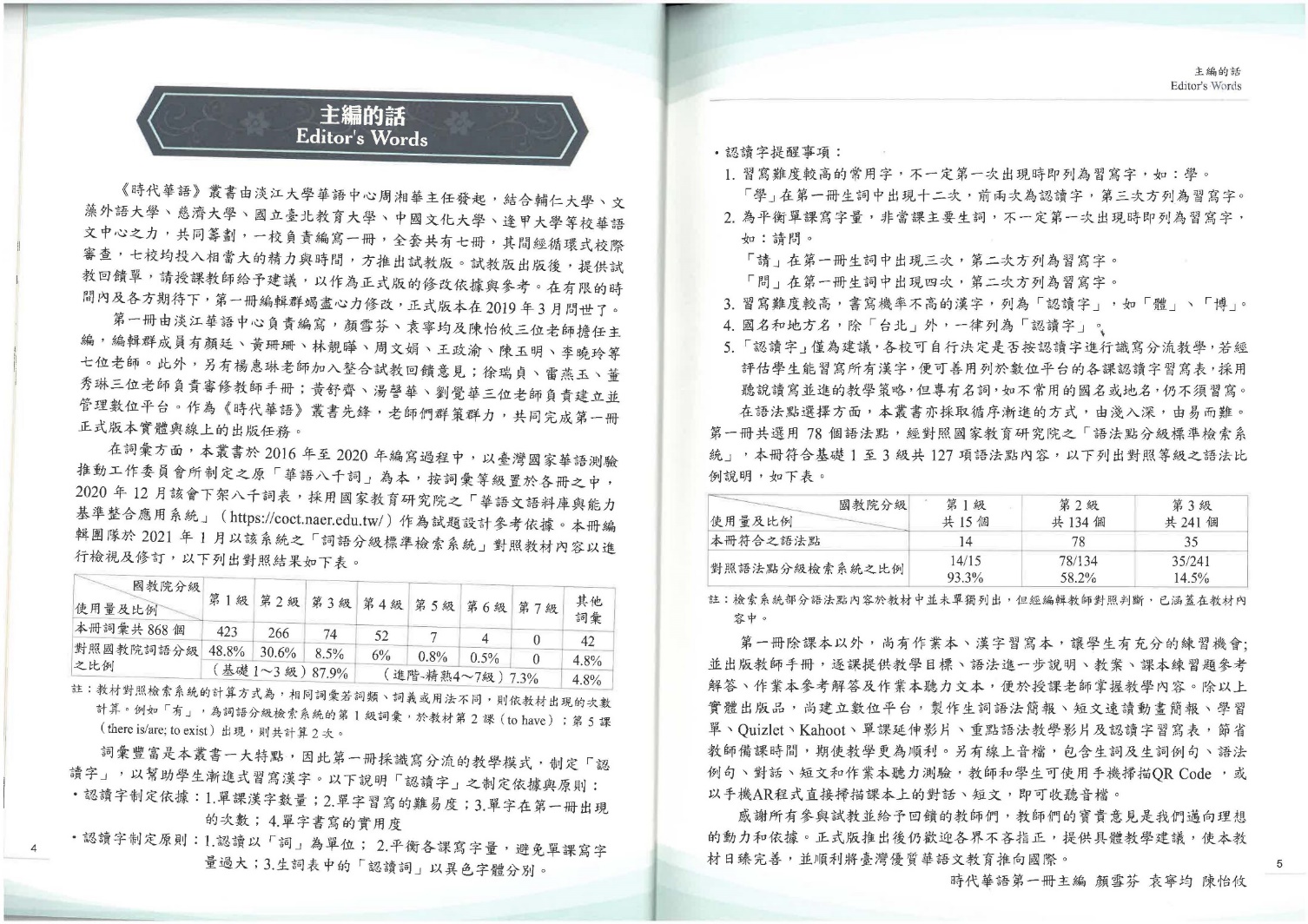 （二）《時代華語》
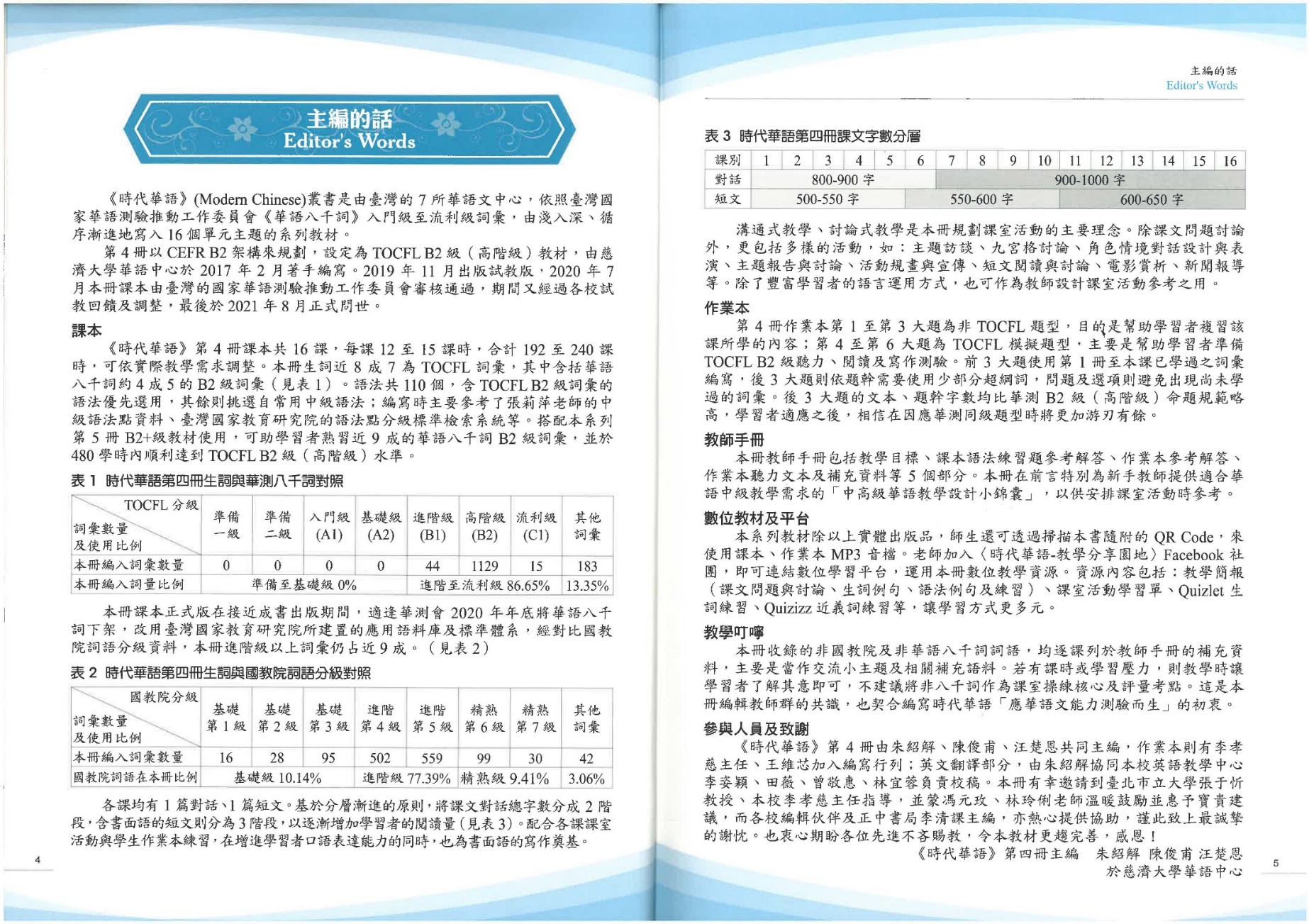 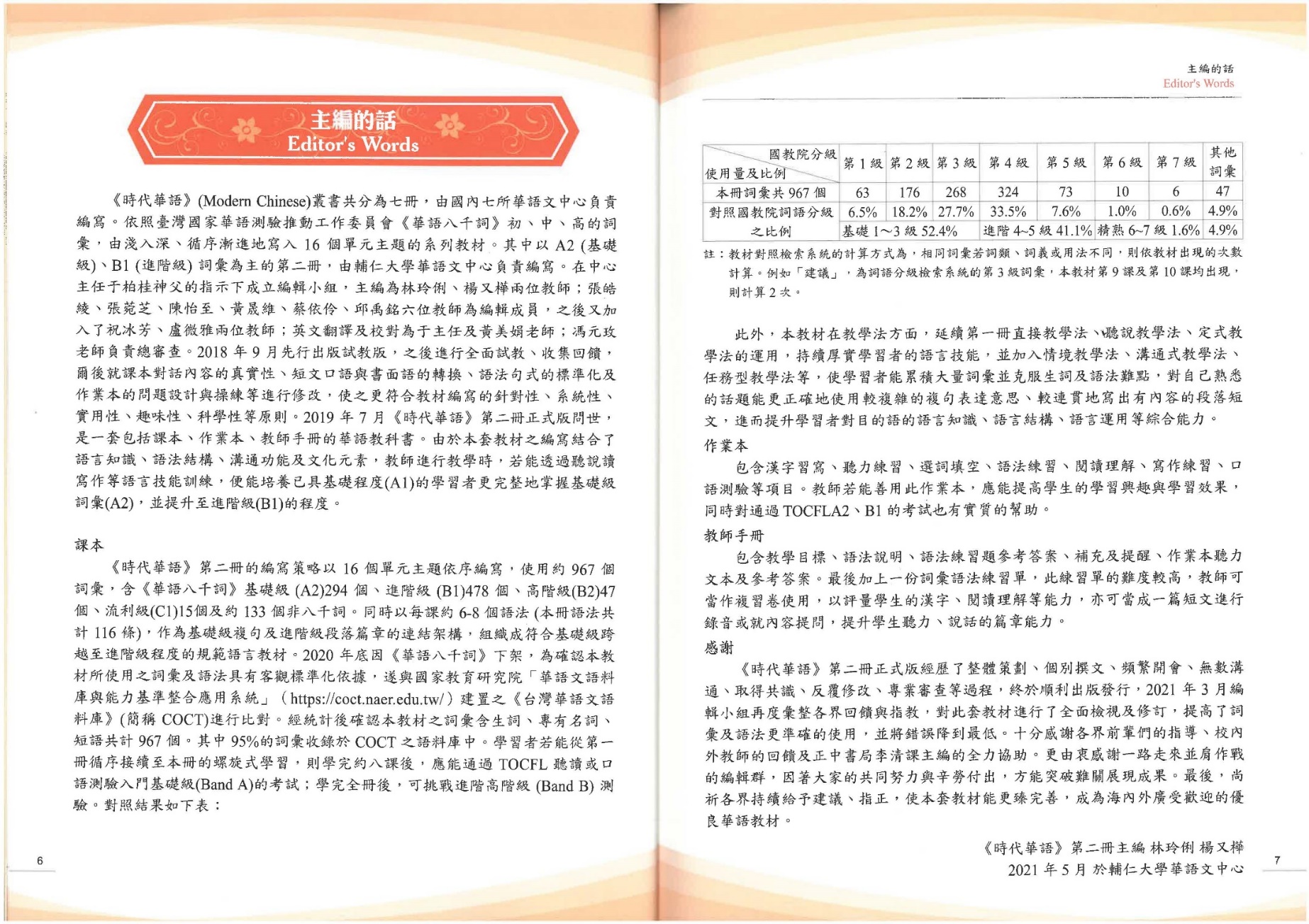 （三）2021華語文語料庫與能力基準應用競賽-教材組
（四）TBCL應用於華語文教材原型發展
三、測驗評量
（一）TOCFL新增TBCL欄位
（二） 2021華語文語料庫與能力基準應用競賽-測驗組
四、學位論文、期刊論文徵引或使用TBCL & COCT
國內期刊論文：13篇
王萸芳、林雪芳、盧淑美（2022），吳雙羽、賴惠玲（2021），林昕柔、鍾曉芳（2021），張金蘭、張循鋰（2021），林昕柔、鍾曉芳（2020），李詩敏（2020），許柚鎵（2020），吳鑑城、白明弘、林慶隆（2019），李詩敏、林慶隆（2018），林慕愔（2018），黃淑齡、白明弘、吳鑑城、李詩敏、林慶隆（2018），黃淑齡、白明弘、吳鑑城、李詩敏、林慶隆（2018） ，林慶隆（2016） （依年度排列）。
國內博士論文：5本
李美慧（2021），何莉玉（2021），陳怡靜（2020），黃玉樹（2020），游士德（2020）（依年度排列）。
（一）期刊論文徵引或使用TBCL & COCT
（依年度排列)
學位論文徵引或使用TBCL & COCT
搜尋日期至111年5月16日
[Speaker Notes: 搜尋日期至111年5月16日]
博士論文徵引或使用TBCL & COCT
碩士學位論文徵引或使用（1/3）
碩士學位論文徵引或使用（2/3）
碩士學位論文徵引或使用（3/3）
五、其他應用
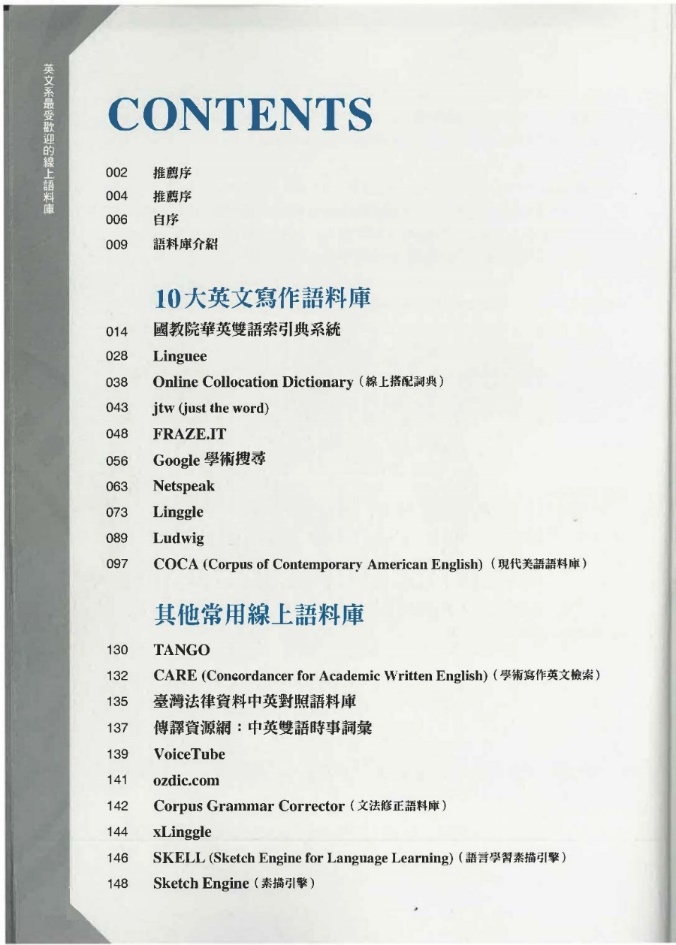 18
五、其他應用
王楚蓁：〈七步成詩：L2華語新詩教學新視野〉
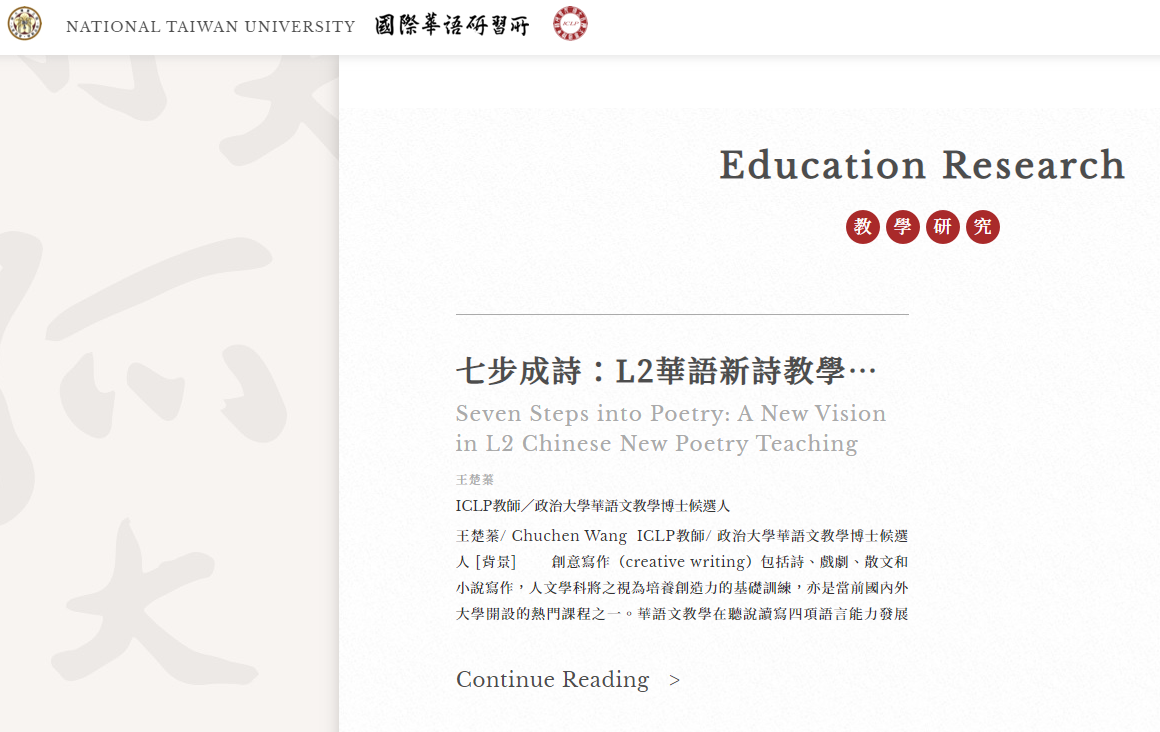 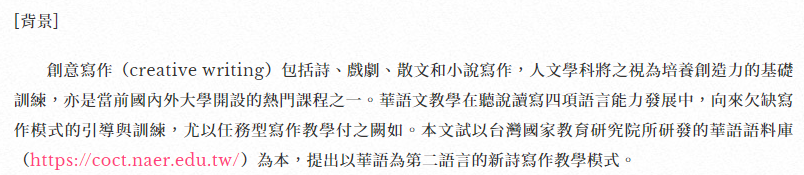 http://iclpnews.ntu.edu.tw/journal/info/24?category=56&article=346
活動預告
華語文教育課程參考指引座談會
111.06.01　15：00-18：00

2022華語文語料庫與能力基準應用競賽
六月開始收件